5 клас
Пізнаємо природу
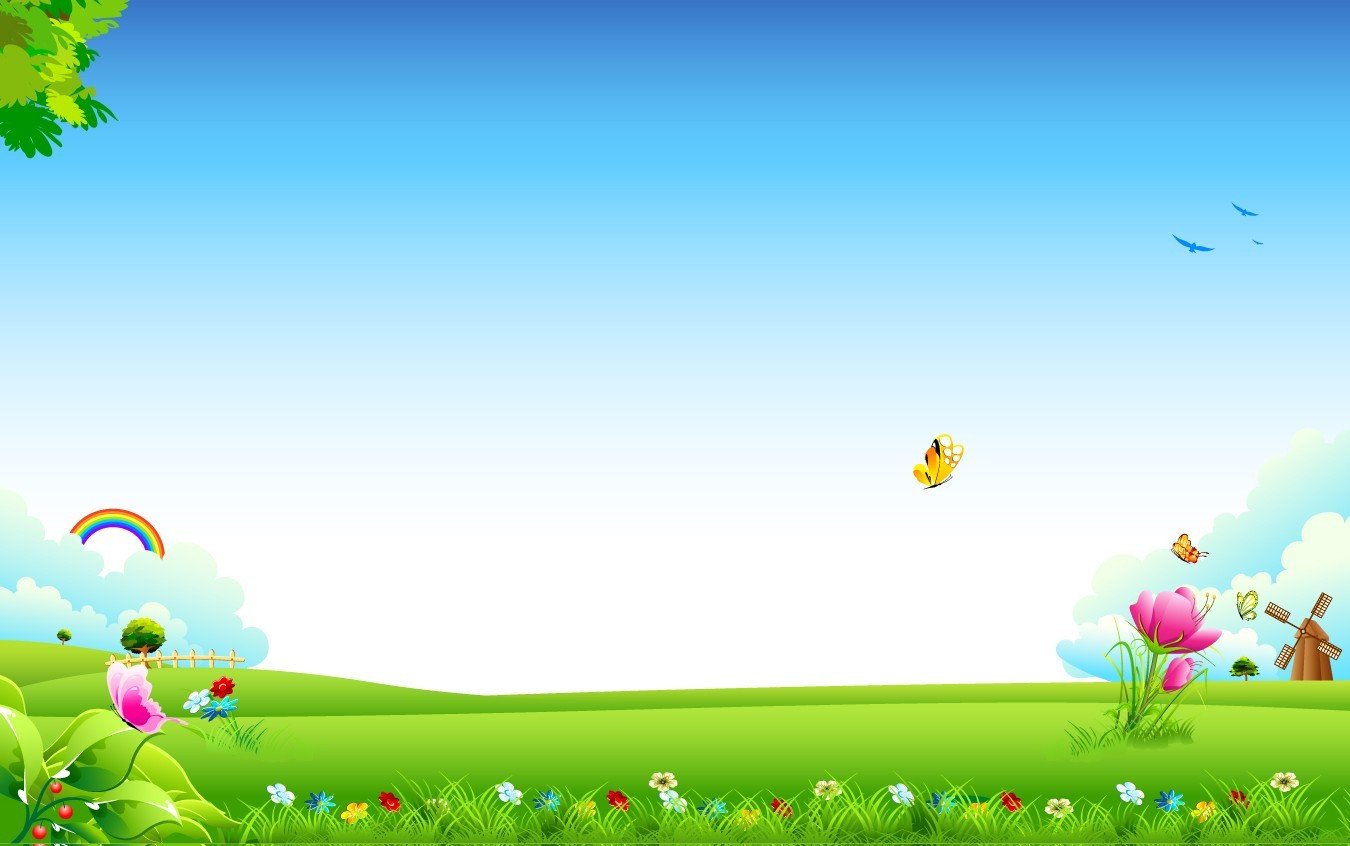 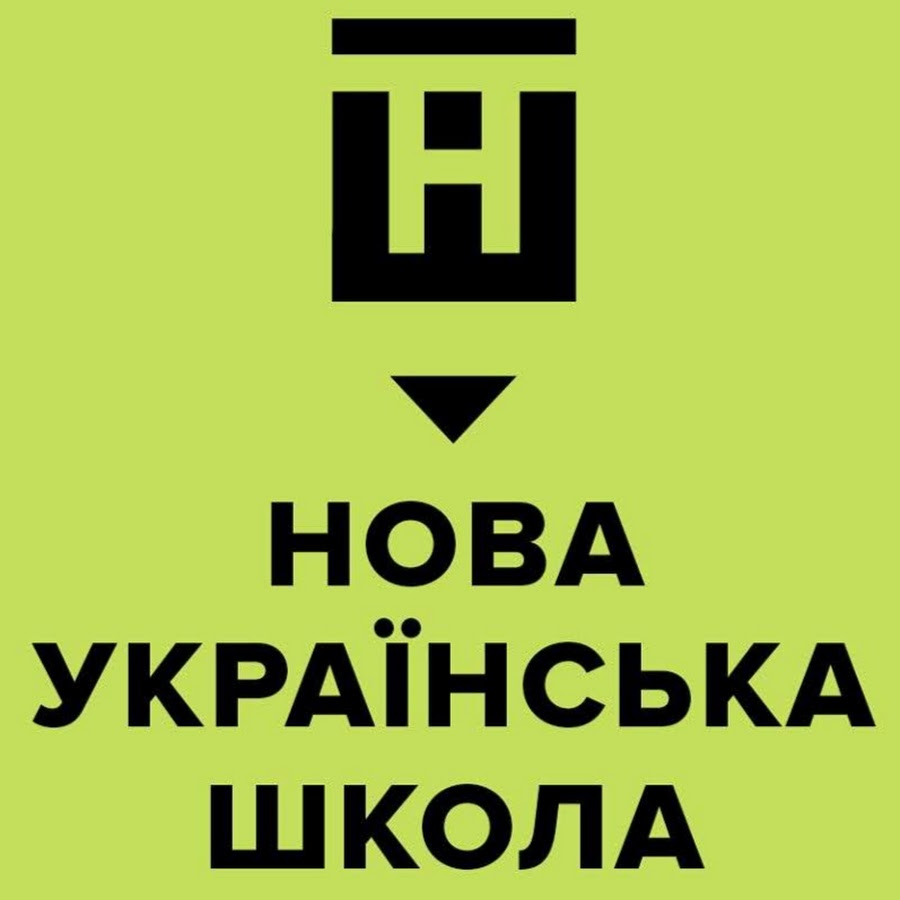 Урок 31
Навіщо Землі атмосфера
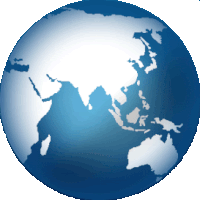 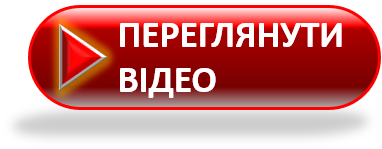 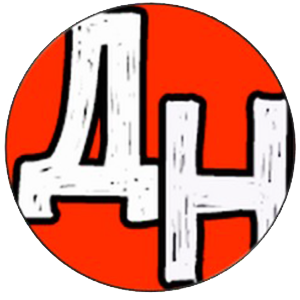 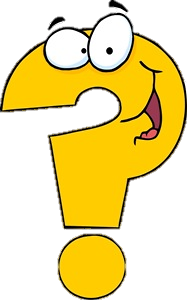 Пригадай, що таке повітря: чиста речовина чи суміш. Вибери
властивості повітря з переліку: безбарвне, твердий агрегатний
стан, добре проводить тепло, стискається, газоподібний агрегат-ний стан, погано проводить тепло.
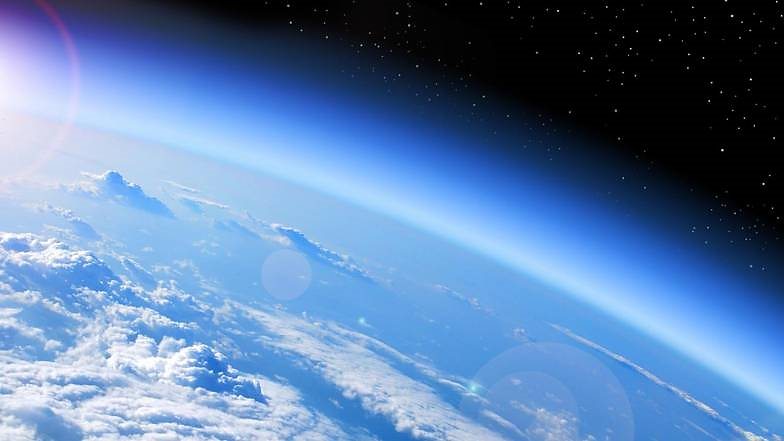 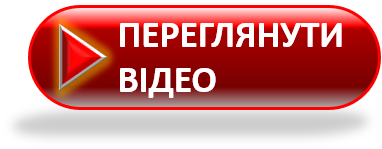 Атмосфера має товщину близько 800 км. Основний складник атмосфери — повітря, і воно в ній нерівномірно розподілене.
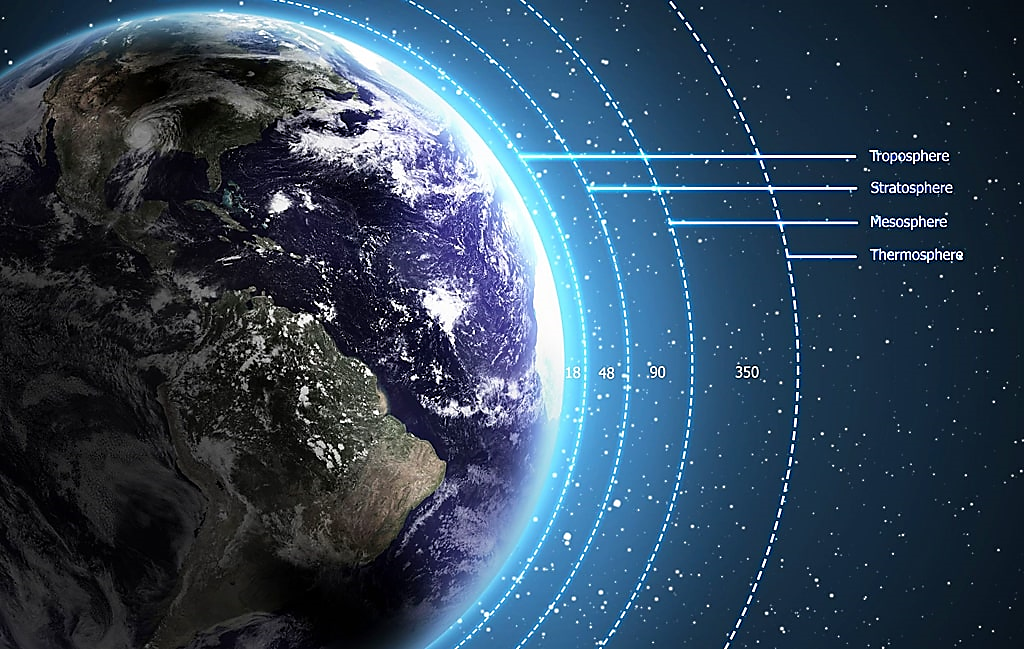 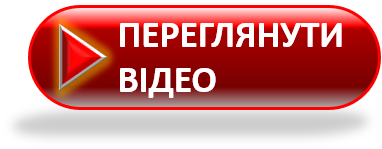 Завдяки особливому складу повітря наша планета є придатною для жит-тя. Основними складниками повітря є два гази — азот і кисень.
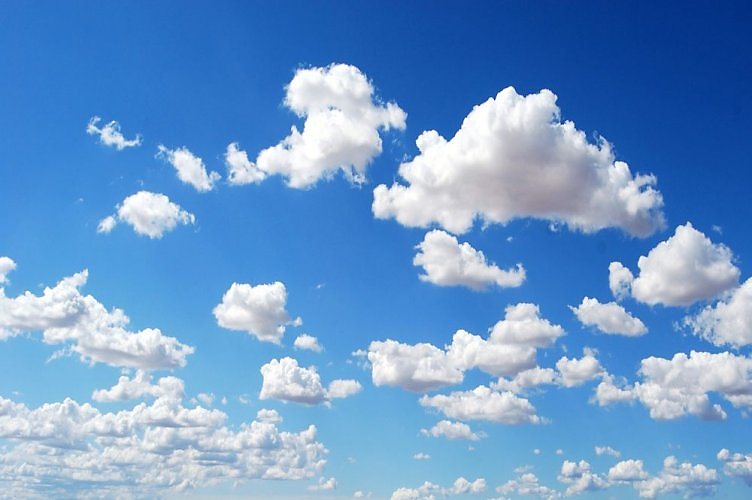 Кисень
Азот
Азот
Азот
Азот
Кисень
Азот
Кисень
Азот
Кисень
Азот
Азот
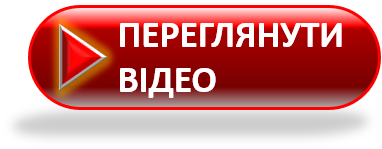 Вміст кисню в атмосфері Землі становить майже 21 %. Порівняно з киснем уміст азоту в повітрі майже в 4 рази більший. А от вуглекислого газу — в 700 разів менше, ніж кисню.
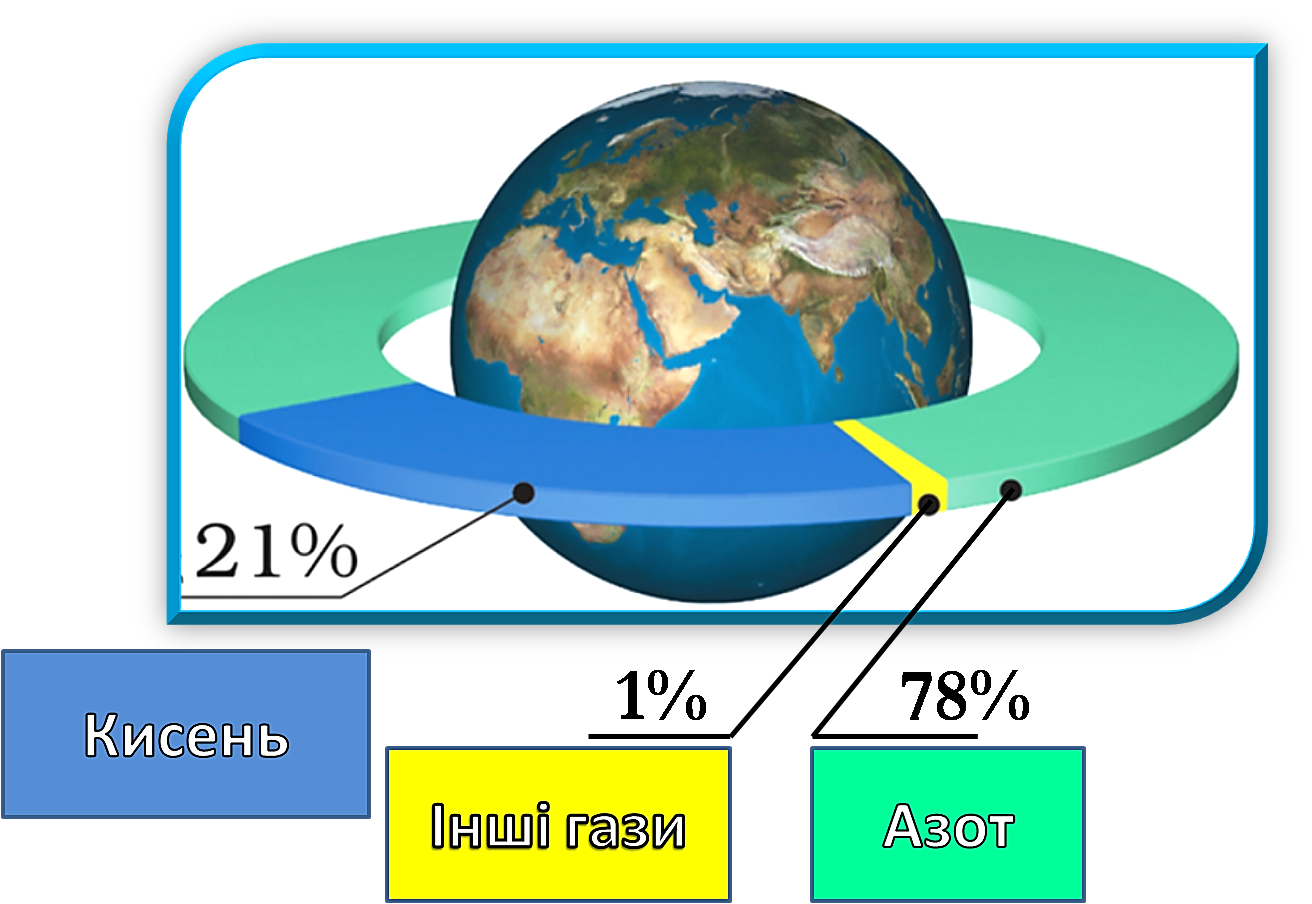 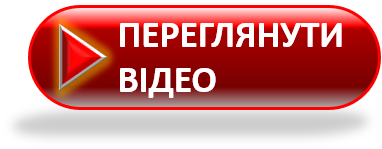 В атмосфері на висоті понад 10 км міститься шар озону. Цей газ надійно захищає нашу планету від надмірного ультрафіолетового опромінення
Сонця. Спостереження за озоновим шаром постійно проводять озоно-метристи української антарктичної станції «Академік Вернадський».
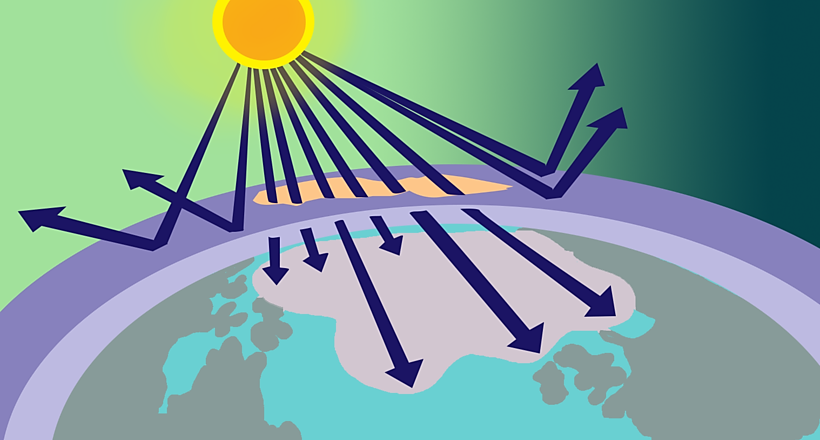 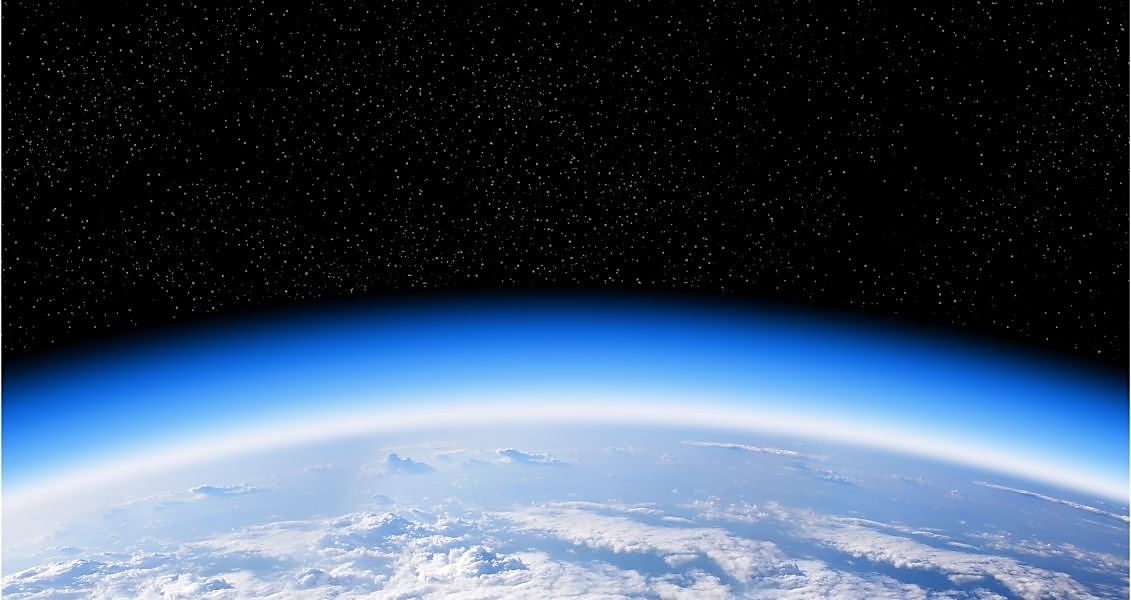 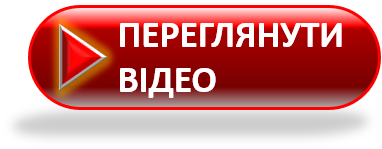 Атмосфера тисне на поверхню Землі та всі тіла, що на ній розміщені. Цей тиск називають атмосферним тиском повітря. Його вимірюють спеціаль-ними приладами — барометрами.
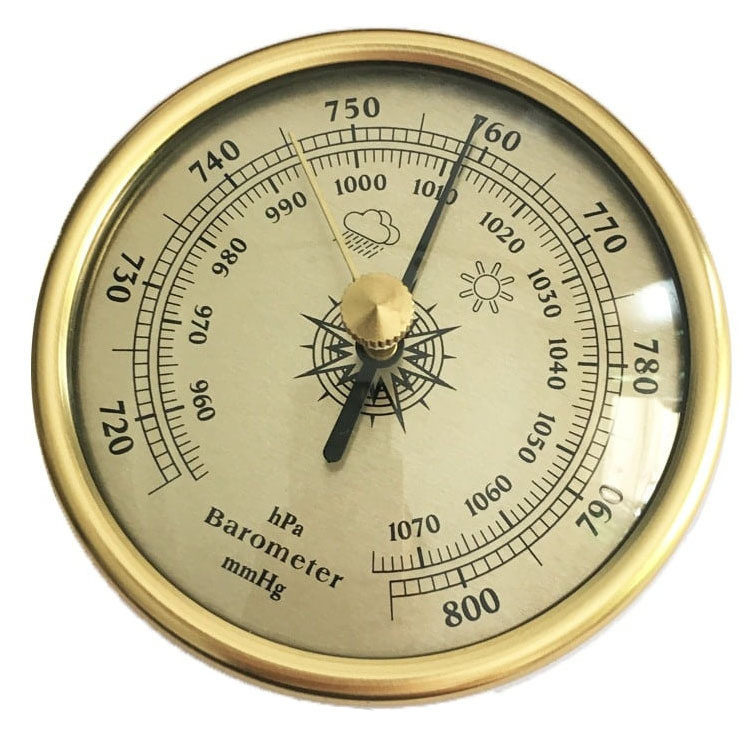 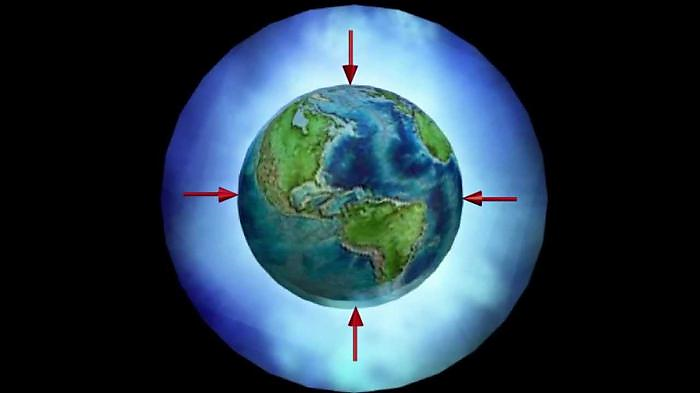 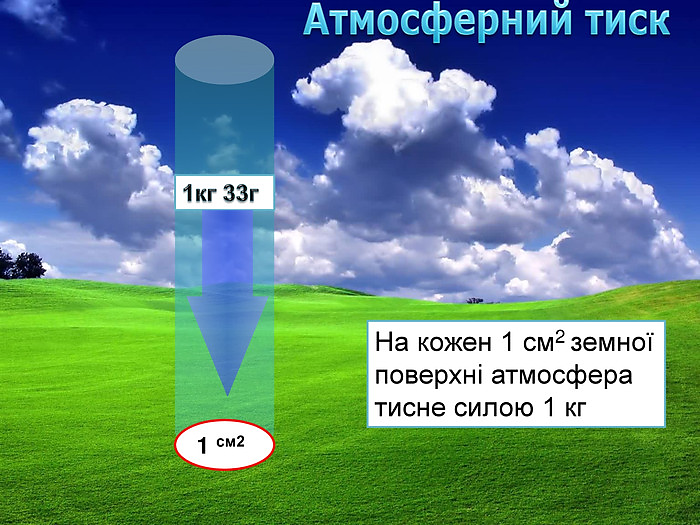 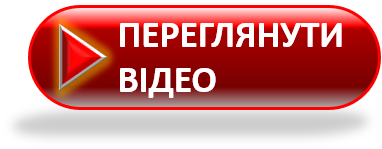 Повну презентацію дивіться у відеоуроці
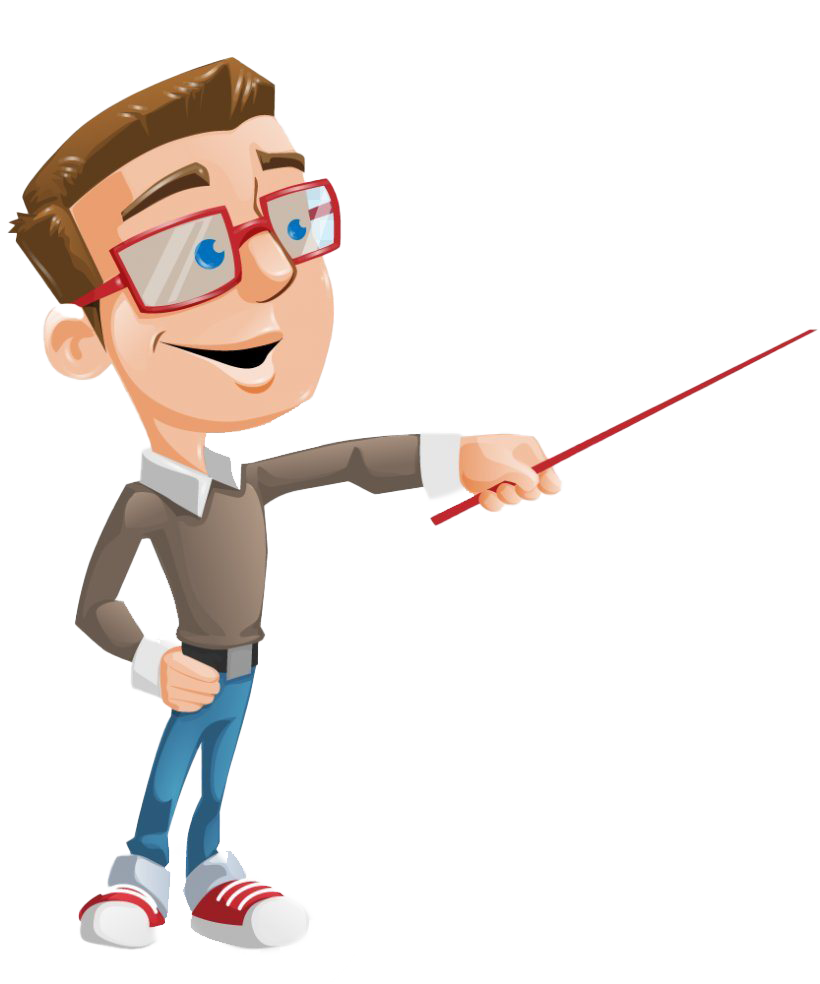 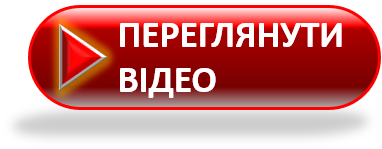 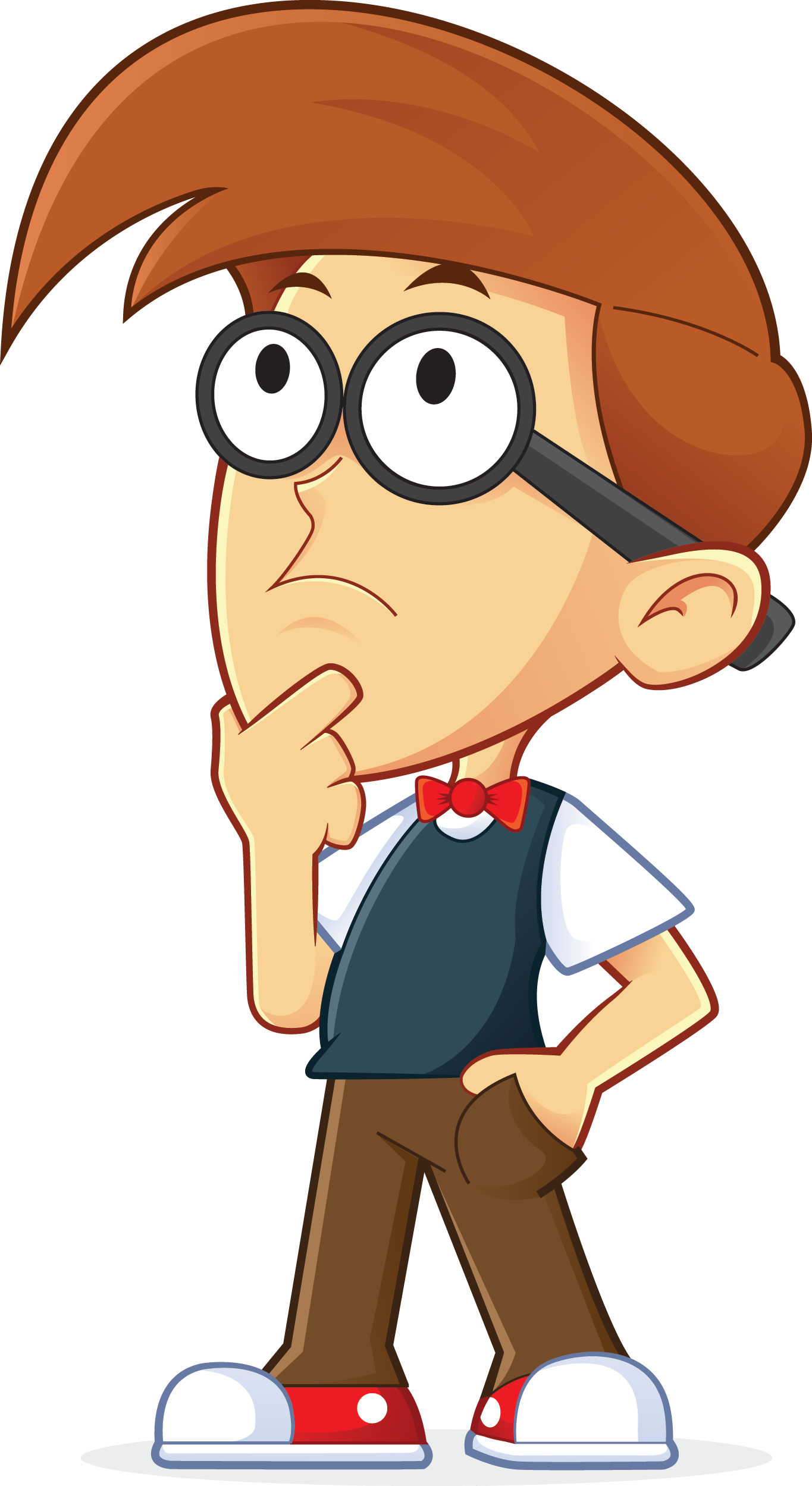